COVID-19 Business Reopen/Recovery Task Force
Kick-off presentation Schoharie County business Task Force
May 12, 2020
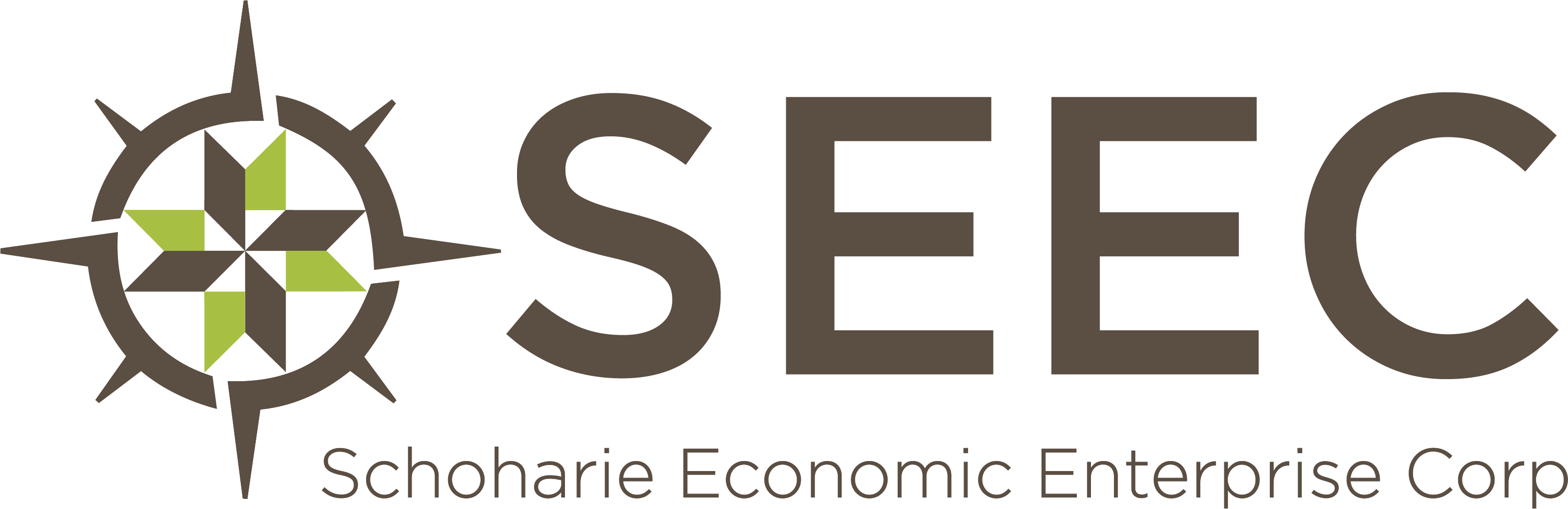 Proposed Agenda
Introductions: 
Dozens of business volunteers, responded to Business Relief & PPE survey, April 2020
Assemblyman Tague, New York State Assembly District 102
Chairman Federice, Schoharie County Board of Supervisors & Mohawk Valley Regional “Control Room” Representative
Reopen Metrics: 
New York Forward Regions
Landscape of “Guidance", Decision-makers:
New York Forward
Mohawk Valley Control Room
Schoharie County COVID-19 Task Force, Office of Emergency Service
Burning Questions
Task Force Expectations
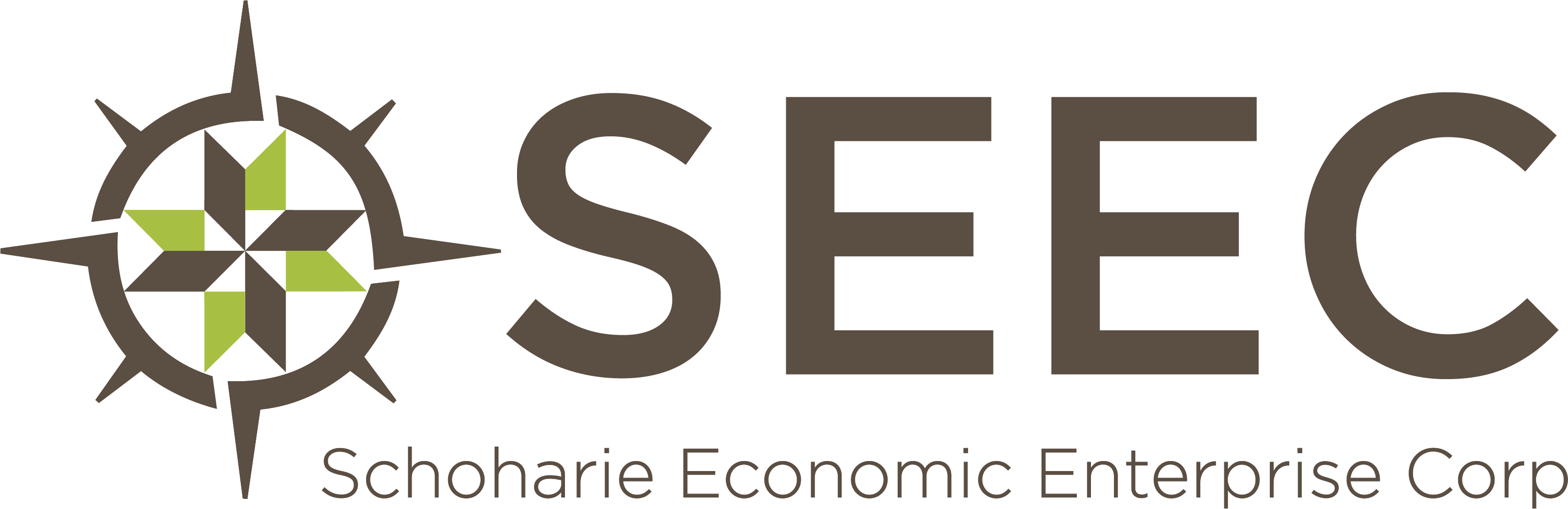 Reopen Metrics: New York Forward
Metrics Met = Phased Reopening
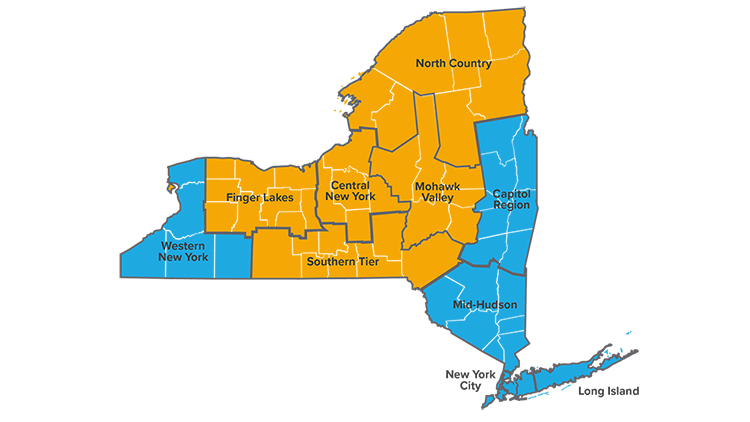 REOPEN
REOPEN
REOPEN
Reopen Metrics: New York Forward
Mohawk Valley meets all seven (7) metrics.
https://forward.ny.gov/metrics-guide-reopening-new-york
New York Forward Control Room
Mohawk Valley:

Regional Captain: RoAnn Destito, OGS Commissioner 
Steve DiMeo, former REDC co-chair 
Sam DeRiso, UFCW Local 1 & President of the Central New York Labor Council 
Oneida County Executive Anthony Picente Jr. 
Montgomery County Executive Matt Ossenfort 
Fulton County Administrator John Stead 
Herkimer County Legislature Chair Jim Bono 
Otsego County Board Chair Dave Bliss 
Schoharie County Board of Supervisors Chair William Federice 
City of Utica Mayor Robert Palmieri 
City of Rome Mayor Jackie Izzo
Monitor Regional Metrics:
Hospitalization rate
Death rate
Number of new hospitalizations
Hospital bed capacity
ICU bed capacity 
Testing
Contact tracing 

Alert the state if the region's metrics no longer meet the reopening guidelines and adjust the reopening plan for that region accordingly.
Landscape of “Guidance”
USA Federal: CDC
Trade Associations
Local Economic Alliance
Schoharie County Business 
Reopen/Recovery Task Force
New York Forward Reopen Phases
Phase One: 	Construction Manufacturing Wholesale Trade Select 							Retail for Curbside Pickup Only Agriculture, Forestry, Fishing

Phase Two:		Professional Services Finance and Insurance Retail 								Administrative Support Real Estate, Rental, and Leasing

Phase Three:	Restaurants and Food Services

Phase Four:		Arts, Entertainment, and Recreation Education
Burning Questions
Who’s guidance do we follow? CDC? State? County? 
Legally, what is required of a business once allowed to reopen for staff and consumers (masks required, limiting # of clients, hours of operation..) ?
When can churches or my business open if we follow social distancing?
How will we be able to survive the tremendous loss of income?
Will the county be getting any financial support to implement the guidelines?
Task Force Expectations
Proposed Topics:
Regulatory Clarity: Who, When, How & PPE Supplies
Access to Capital & Assuring “Forgiveness”

Meetings & Other Ways to Connect
Coordinated Communication
Deliverables
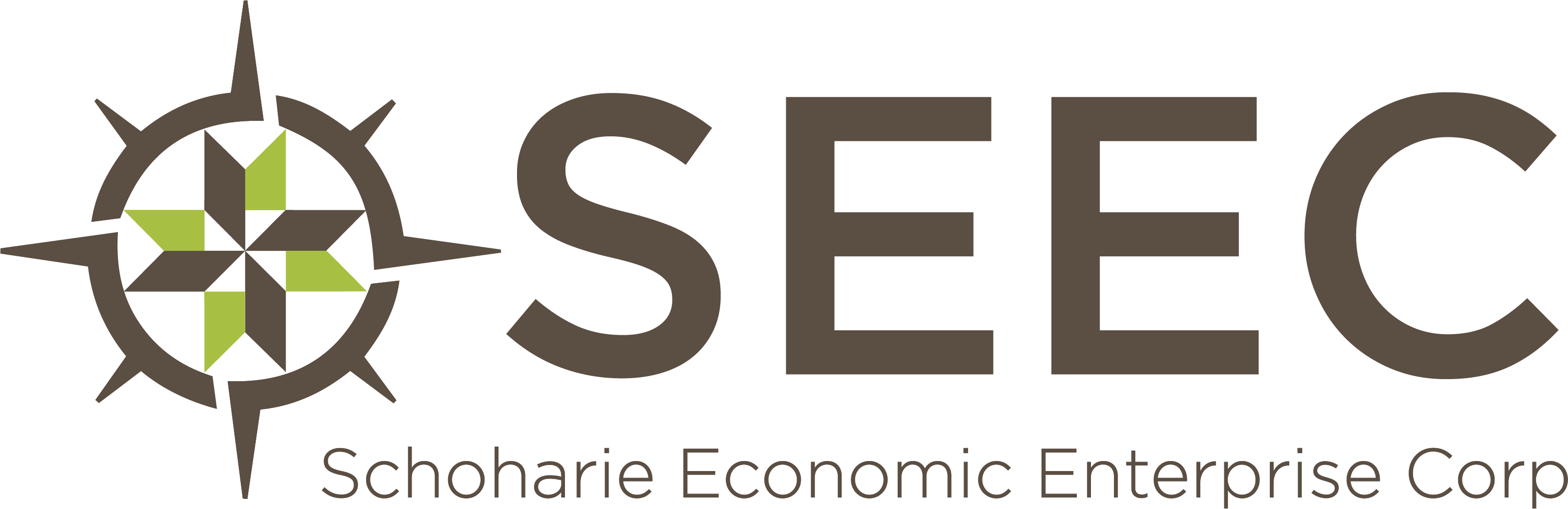 director@seecny.org
518-517-1700